智慧生活無線通知模組
矽品精密 SIP研發工程師 楊皓程
2019-03-12
前言
設計
實作
結論
大綱
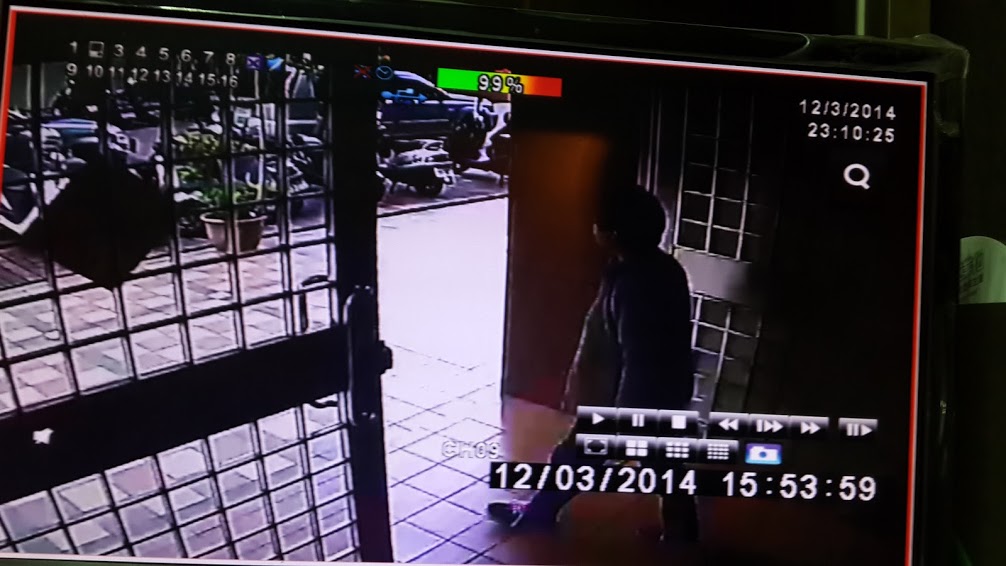 2014/12/03
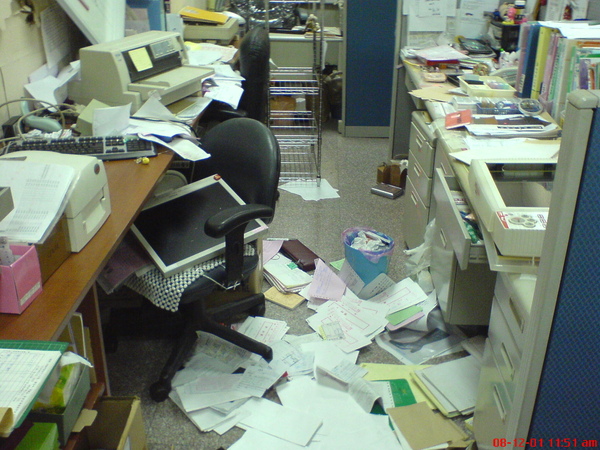 前言
做案時有戴手套，沒留下指紋
沒拍到入侵民宅的畫面(家門口)
沒辦法具體舉證損失的金錢
最後還是含淚結案
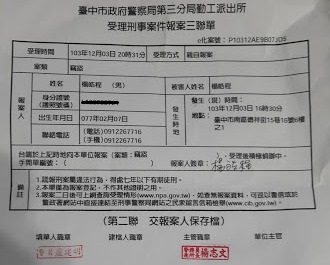 報案三聯單
裝門鎖
裝監視器
保全系統
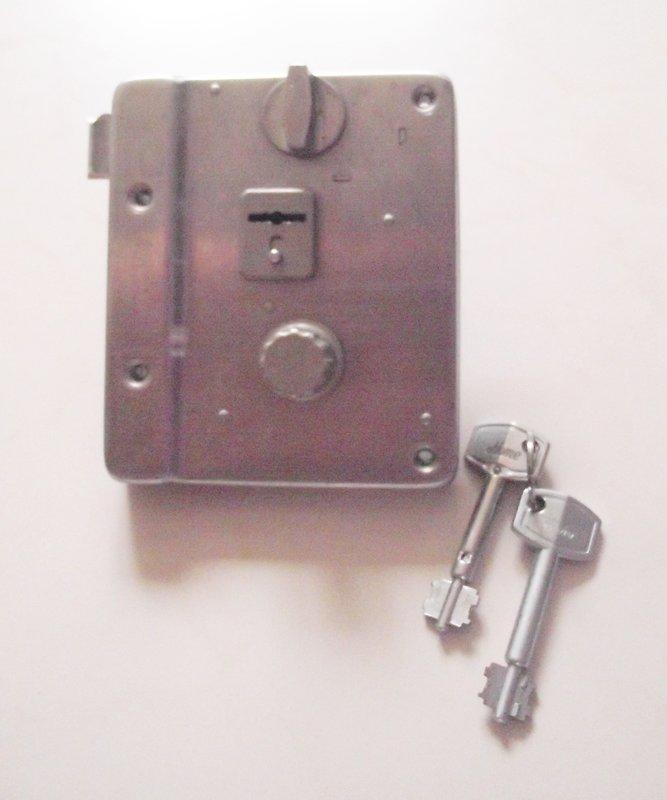 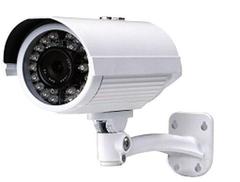 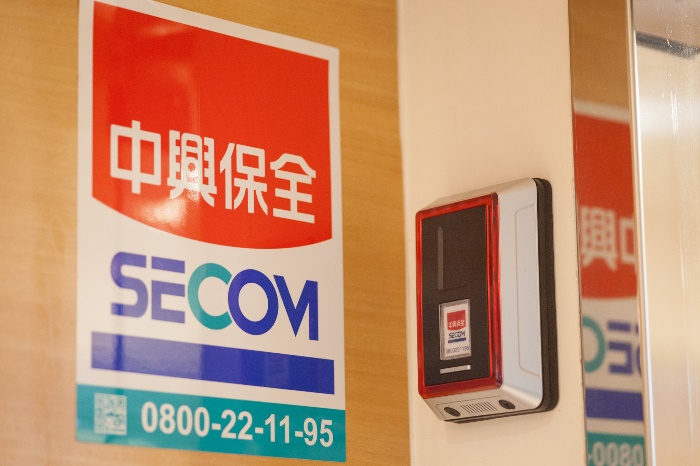 亡羊補牢
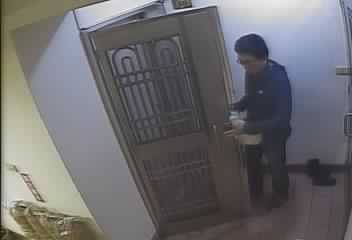 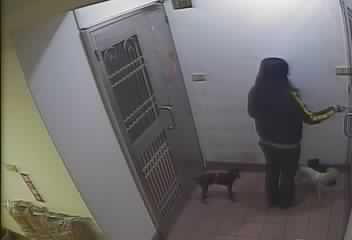 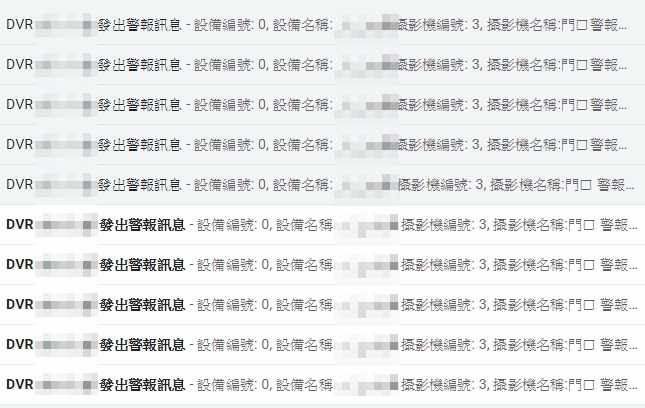 監視器移動偵測
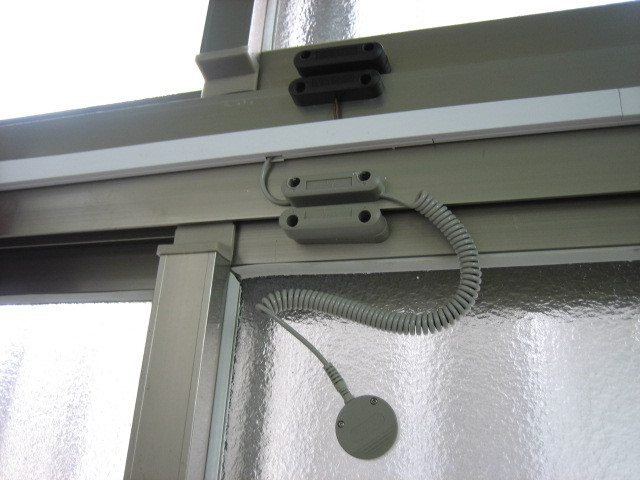 保全公司？
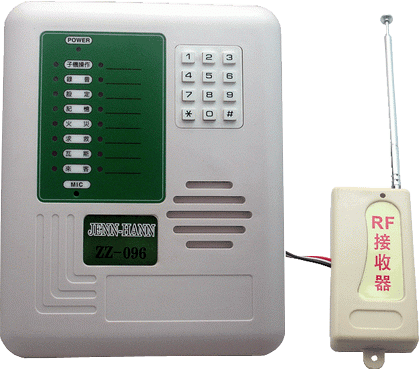 +
連線管理室、保全公司
訊號線
傳統的門窗感應器
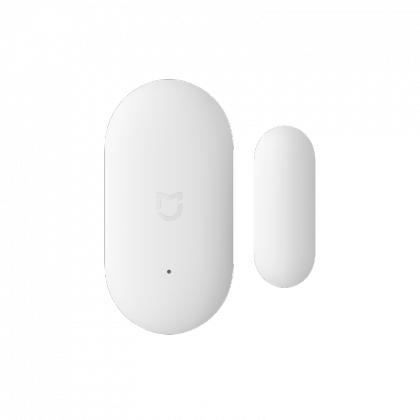 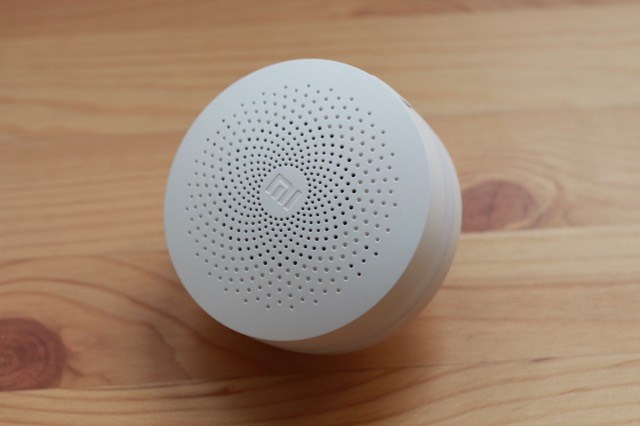 +
Zigbee
Zigbee+Wifi
新型門窗感應器
簡化架構
便宜成本
高可靠度
省電(因為沒有線)
設計訴求
偵測到門打開
連接網路
傳輸到伺服器
傳訊息給手機
警報流程
偵測到門打開
連接網路
傳輸到伺服器
傳訊息給手機
能不能獨立一個裝置？
電腦開機
鍵盤輸入
執行程式
Sensor工作原理
手機
穩壓IC
電池
雲端
MCU+Wifi
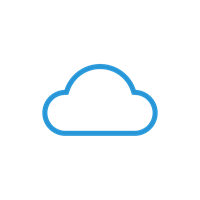 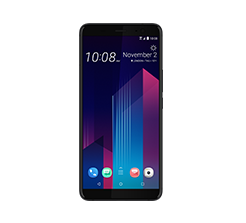 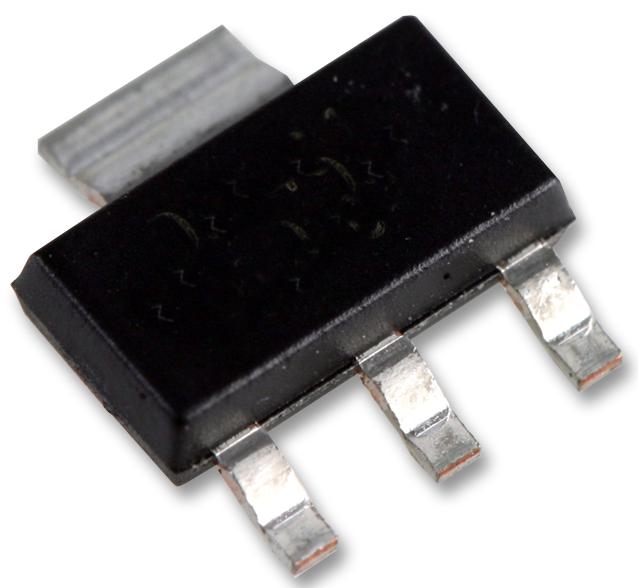 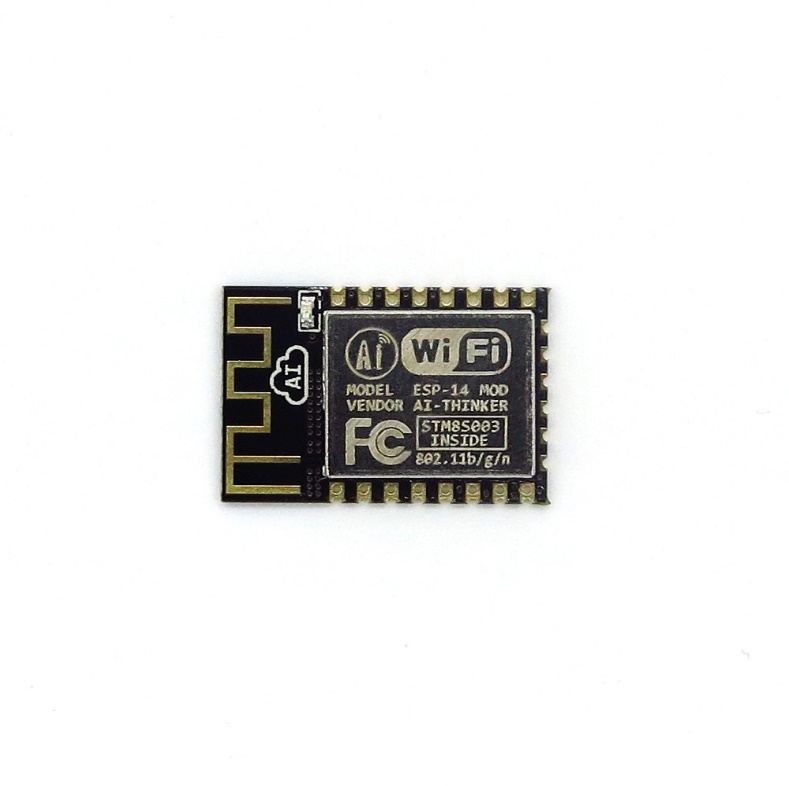 3.3v
9v
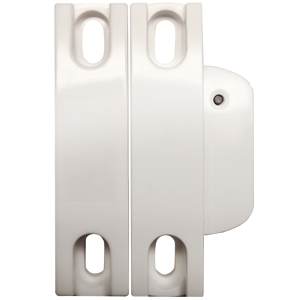 架構圖
Chip-Enable
磁簧開關
Wifi在裝置內
省電問題？
9V方型電池
1年換1次電池
偵測器
喚醒MCU
硬體設計
手機
穩壓IC
電池
雲端
MCU+Wifi
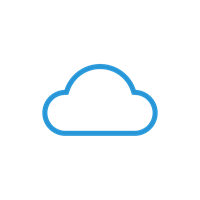 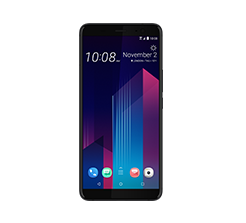 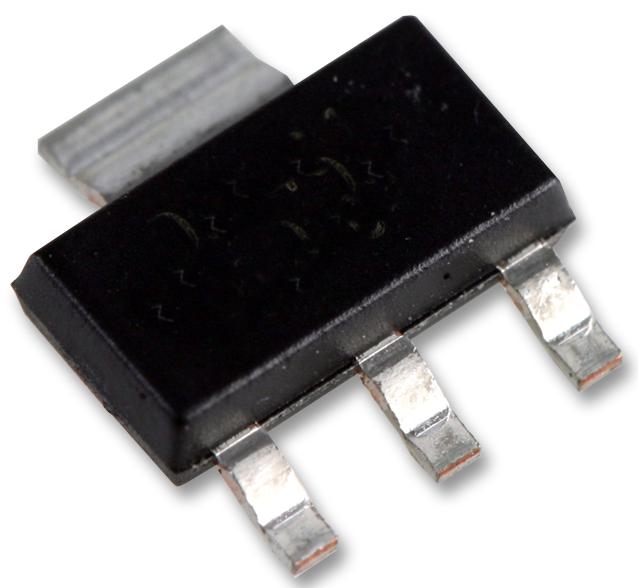 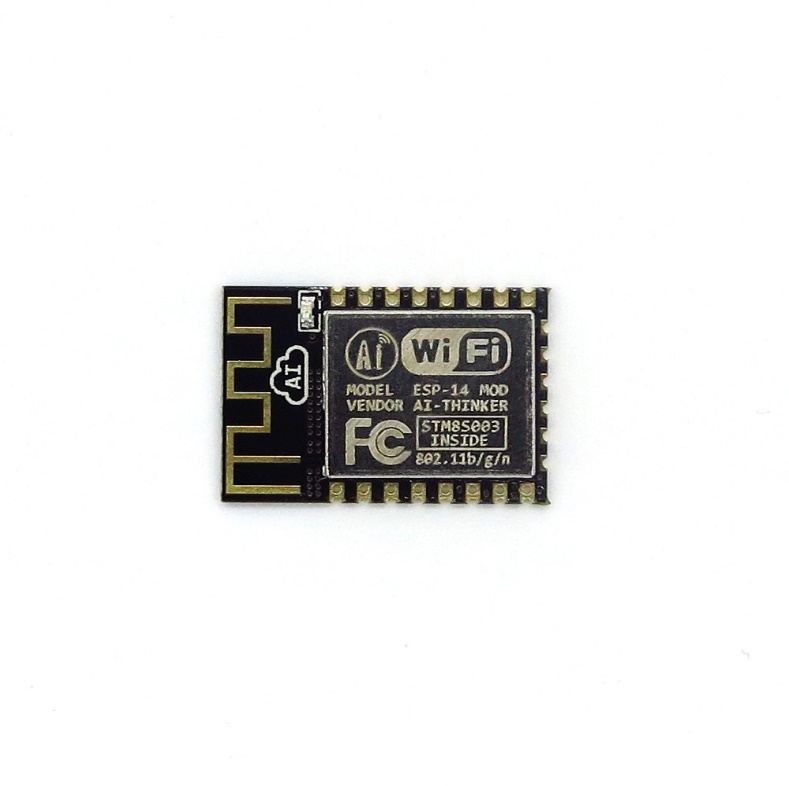 3.3v
9v
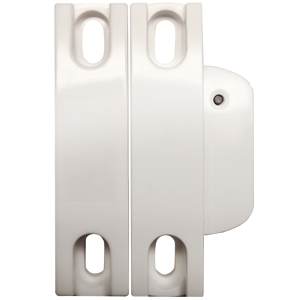 架構圖
Chip-Enable
磁簧開關
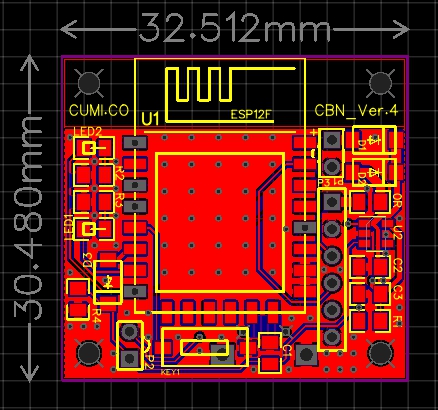 實做電路圖
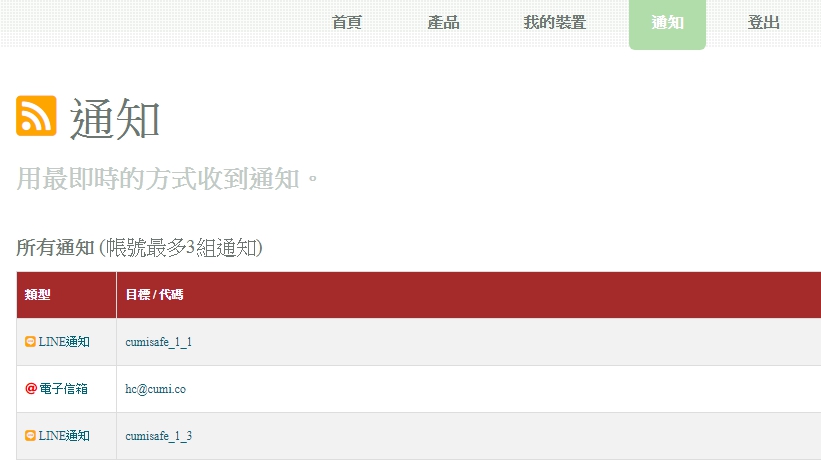 成本
被動元件 = 10元
ESP8266 = 75元
電路板    = 8元
成本
大約100元
結論
DEMO
Q&A
https://cumi.co/20190312/
感謝玲聽